Elektronická  učebnice - I. stupeň              Základní škola Děčín VI, Na Stráni 879/2  – příspěvková organizace                                	        Anglický jazyk
14.1 Time
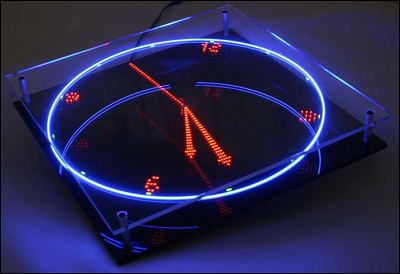 http://www.apples4theteacher.com/math/time/printables/flashcards/miniset1.html
Autor: Zuzana Tonderová
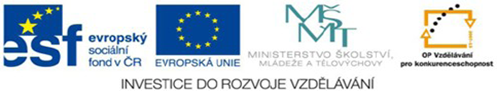 Elektronická  učebnice - I. stupeň              Základní škola Děčín VI, Na Stráni 879/2  – příspěvková organizace                                	        Anglický jazyk
14.2  What do we already know?
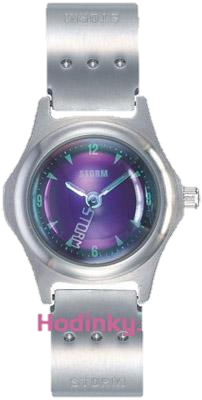 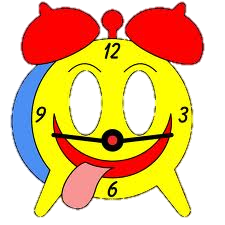 Alarm clock
Watch
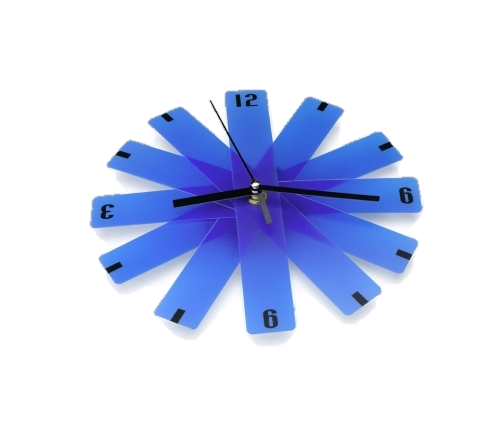 What´s the  time? – It is twelve o´clock.
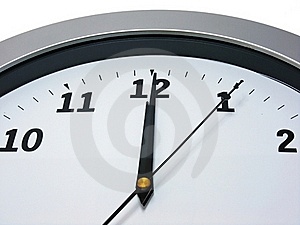 Clock
Elektronická  učebnice - I. stupeň              Základní škola Děčín VI, Na Stráni 879/2  – příspěvková organizace                                	        Anglický jazyk
14.3  New terms
O´clock
Five past
Five to
Ten to
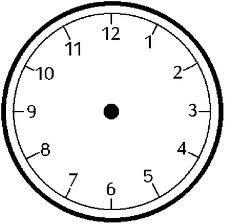 Ten past
Quarter past
Quarter to
Twenty past
Twenty to
Twenty-five past
Twenty-five to
Half past
Elektronická  učebnice - I. stupeň              Základní škola Děčín VI, Na Stráni 879/2  – příspěvková organizace                                	        Anglický jazyk
14.4 Telling the time
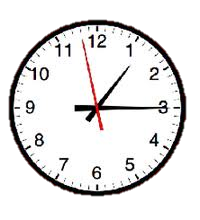 It is quarter past one
2:55 – It is five to three.
7:20 – It is twenty past seven.
2:40 – It is twenty to three.
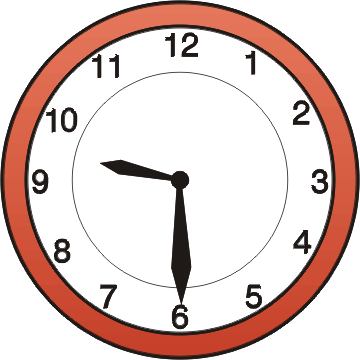 6:30 – It is half past six.
It is quarter to one
8:10 – It is ten past eight.
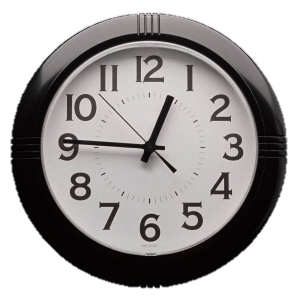 It is half past nine.
Dopoledne – a.m. – 2:30 a.m.
Odpoledne – p.m. – 4:15 p.m.
Elektronická  učebnice - I. stupeň              Základní škola Děčín VI, Na Stráni 879/2  – příspěvková organizace                                	        Anglický jazyk
14.5  Exercises
Write the time:
8:10 ________________
11:00 ________________
4:25 ________________
6:00 ________________
9:05 ________________
12:15 ________________
10:05 ________________
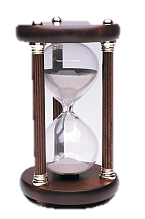 3:30 ________________
3:15 ________________
1:50 _________________
2:45 ________________
7:30 ________________
Elektronická  učebnice - I. stupeň              Základní škola Děčín VI, Na Stráni 879/2  – příspěvková organizace                                	        Anglický jazyk
14.6  Something more difficult
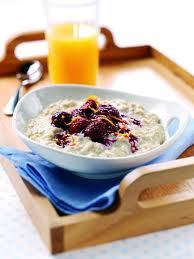 Ask your friend what is his/her daily routine.
Wake up
Get up
Have breakfast
Go to school
Have lunch
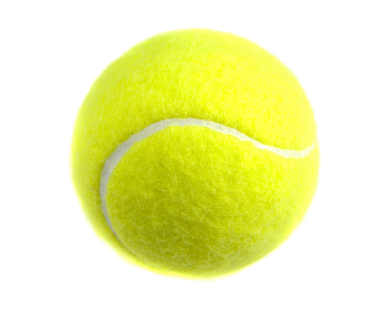 Do homework
Have dinner
Go to bed
Do some sport
Elektronická  učebnice - I. stupeň              Základní škola Děčín VI, Na Stráni 879/2  – příspěvková organizace                                	        Anglický jazyk
14.7 Song / Poem
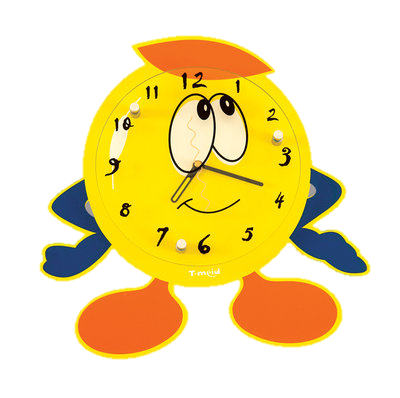 The Clock Song
Clocks go tick and clocks go tock
Make your arm say three o´clock.
Clocks go tick and clocks go tock
Clock goes tick and clock goes tock 
Make your arm say four  o´clock.
http://www.youtube.com/watch?v=_OTW-MbbqDU&feature=related
Elektronická  učebnice - I. stupeň              Základní škola Děčín VI, Na Stráni 879/2  – příspěvková organizace                                	        Anglický jazyk
14.8 Revision test
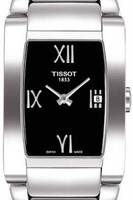 3.  What is the time? –  "4:30"
It is half past four
It is quarter past three
It is quarter to four
It is quarter to three
What is it?
alarm clock
watch
o´clock
clock
2.   Find a time word
emti
anhd
atwhc
elg
4.  What is the time? – "It is quarter to six. "
6:15
5:45
6:45
5:30
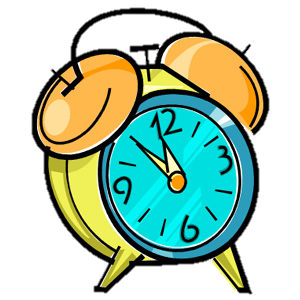 Correct answers:
1b,2c,3a,4b
Elektronická  učebnice - II. stupeň                      Základní škola Děčín VI, Na Stráni 879/2  – příspěvková organizace                       	          Anglický jazyk
14.9 Použité zdroje, citace
http://www.apples4theteacher.com/math/time/printables/flashcards/miniset1.html
http://www.stormwatches.cz/
http://www.youtube.com/watch?v=_OTW-MbbqDU&feature=related
Elektronická  učebnice - II. stupeň                      Základní škola Děčín VI, Na Stráni 879/2  – příspěvková organizace                       	          Anglický jazyk
14.10   Anotace